ГОУ “ТСВУ”Научно-практическая конференция обучающихсяДоклад на тему: Прожиточный минимум в странах мира в 2018 году
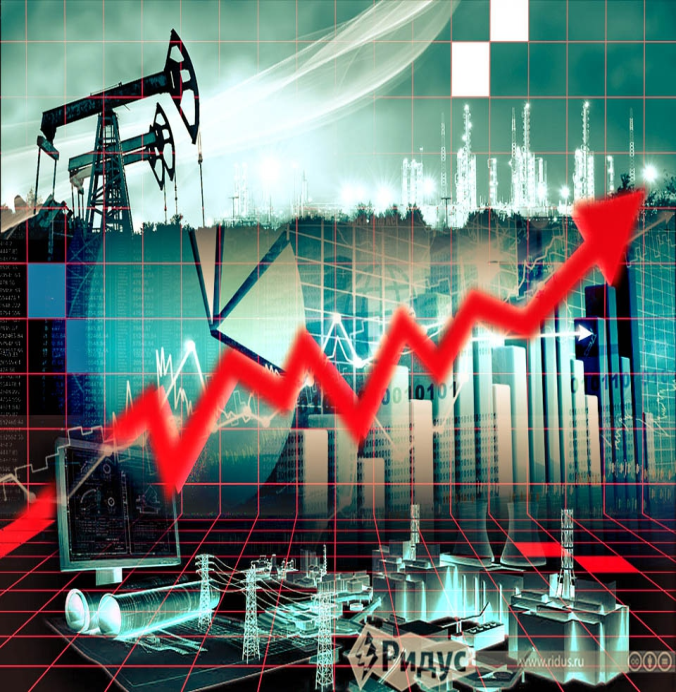 Выполнил: суворовцы 9А,Б кл
Игонин Г, 
Сокирка Д. 
 
Руководитель Е.А. Гавриловчук
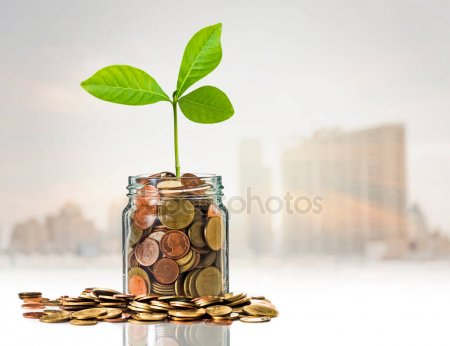 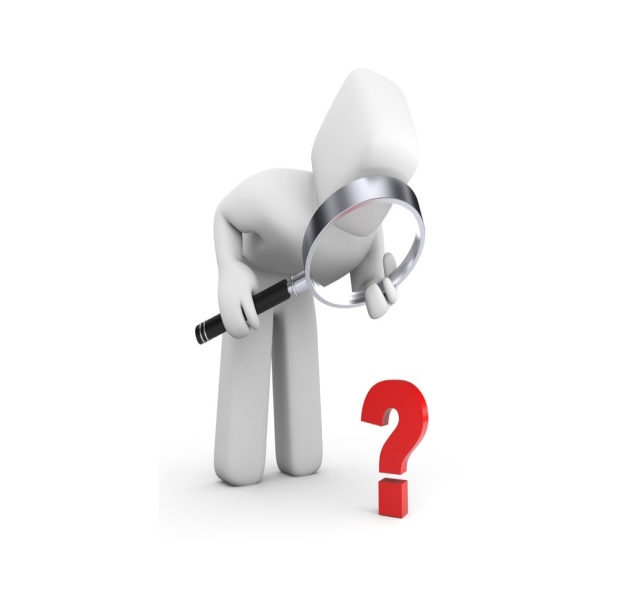 От чего зависит?
Прожиточный минимум 
подразумевает минимальное количество 
денежных средств, которое достаточно для того, чтобы человек мог нормально существовать и быть здоровым.
	
	Размер показателя включает: стоимость самых необходимых продуктов для жизнеобеспечения, промышленных товаров и услуг, которые обеспечивают потребности гражданина на самом примитивном уровне.
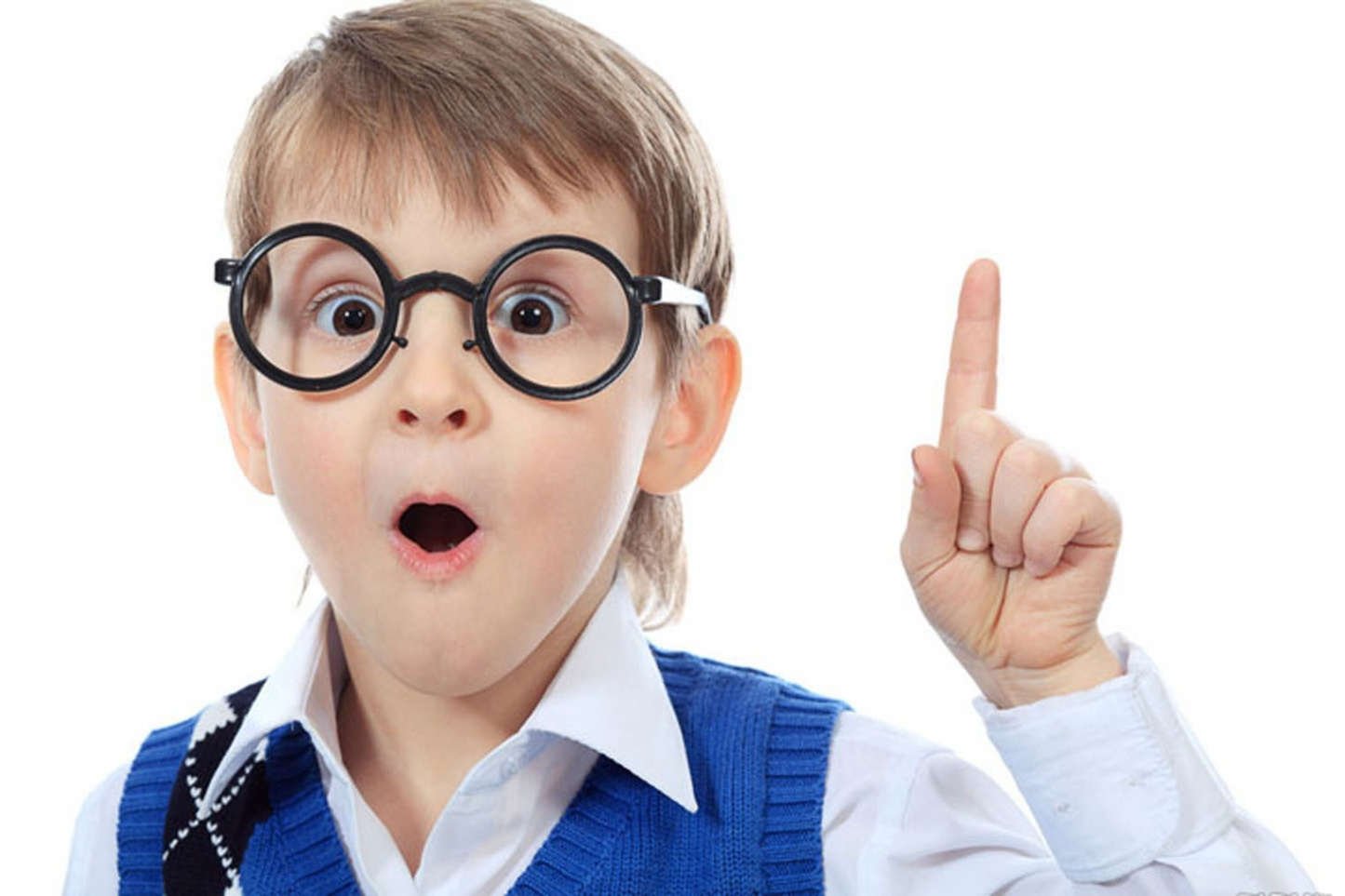 Величина прожиточного минимума?
Величина прожиточного минимума включает два параметра:
1. физиологический, составляющий до 90% от общего значения, включающих в себя только жизненно важные, обеспечивающие существование: 					продукты, предметы одежды 	и 			домашнего быта, лекарства;



2. социальный — обеспечение 
человека получать доступ к 
нематериальным ценностям в мин. 
размере ; составляет 10-15% от общего объема.
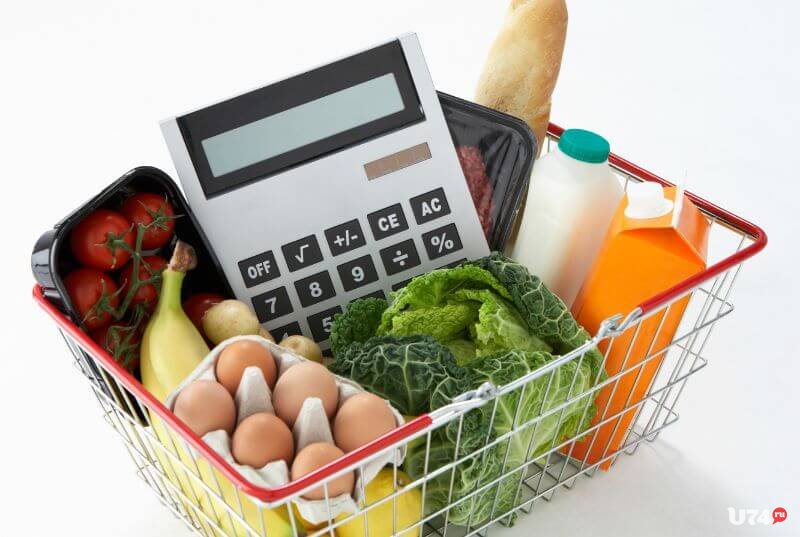 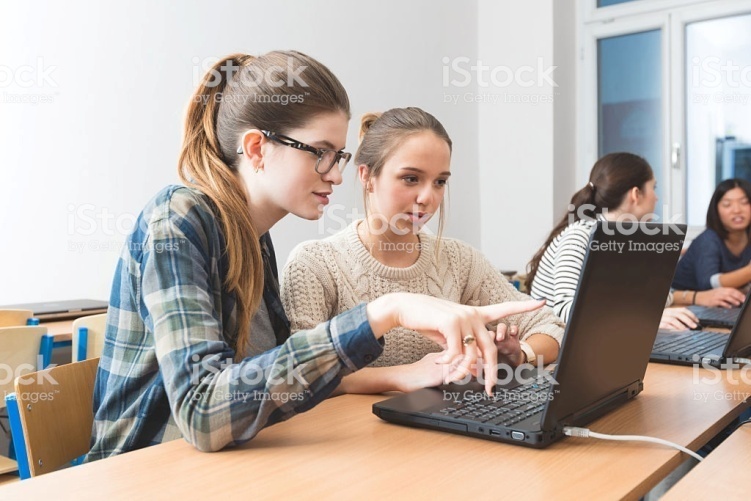 Самой объективной и эффективной является нормативная методика.

Установление величины прожиточного минимума в денежном выражении, называется потребительской корзиной.
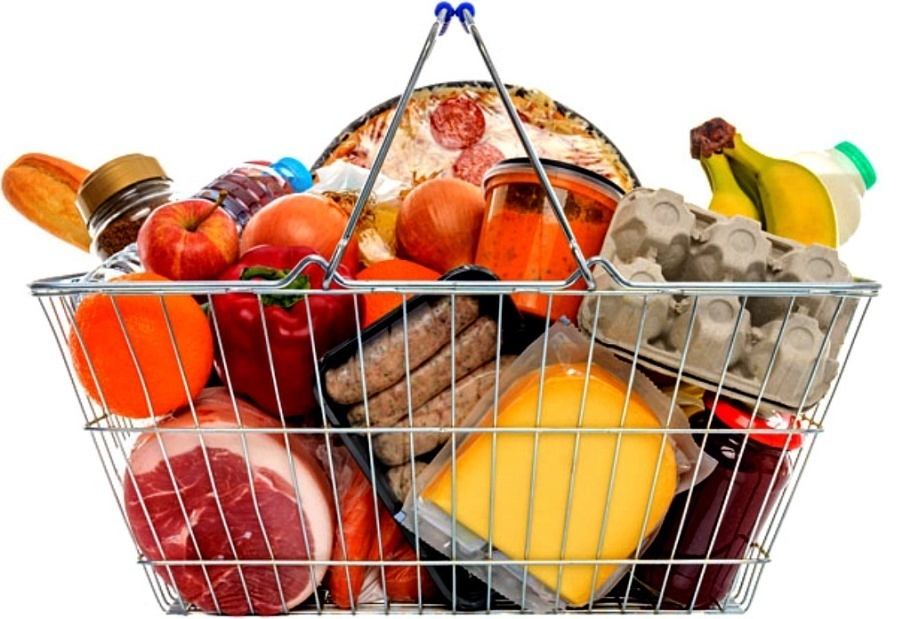 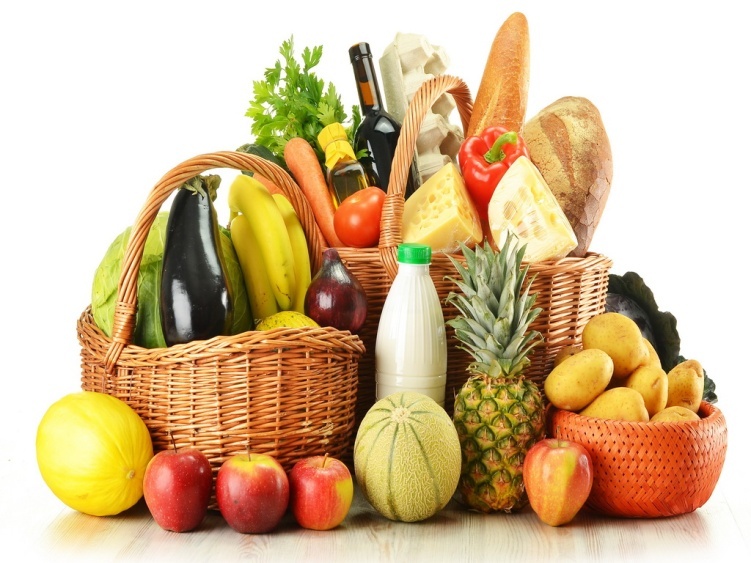 Минимальная сумма денег, необходимая для проживания в разных странах, разнится. 
	Ее размер зависит от общего состояния экономики и национальной валюты, уровня цен и инфляции.
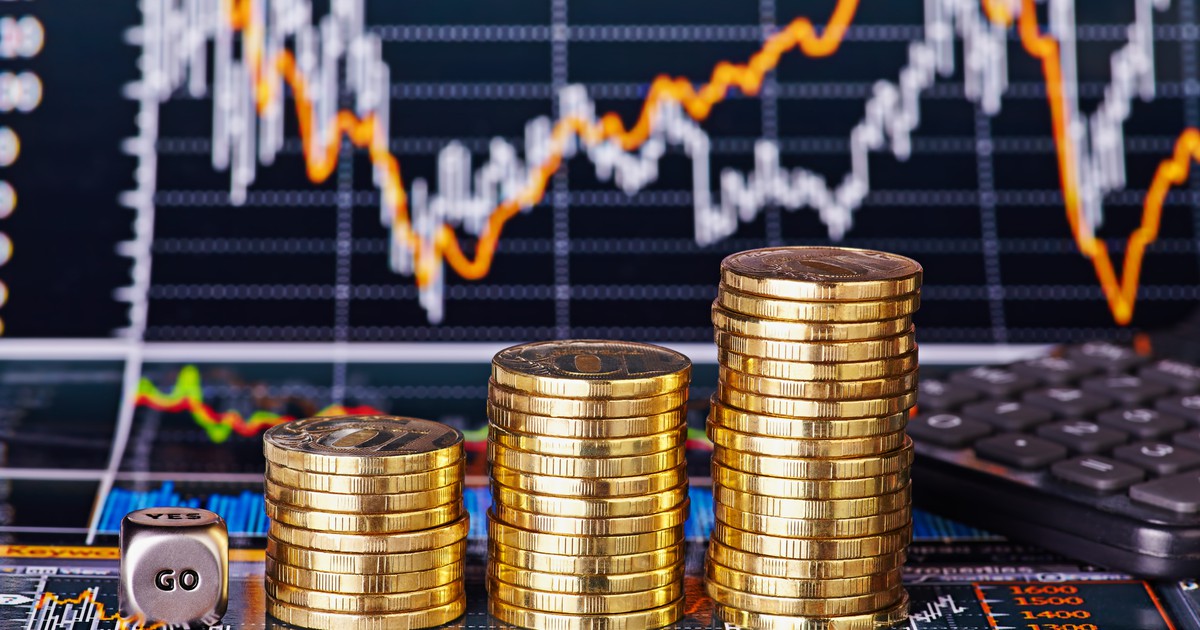 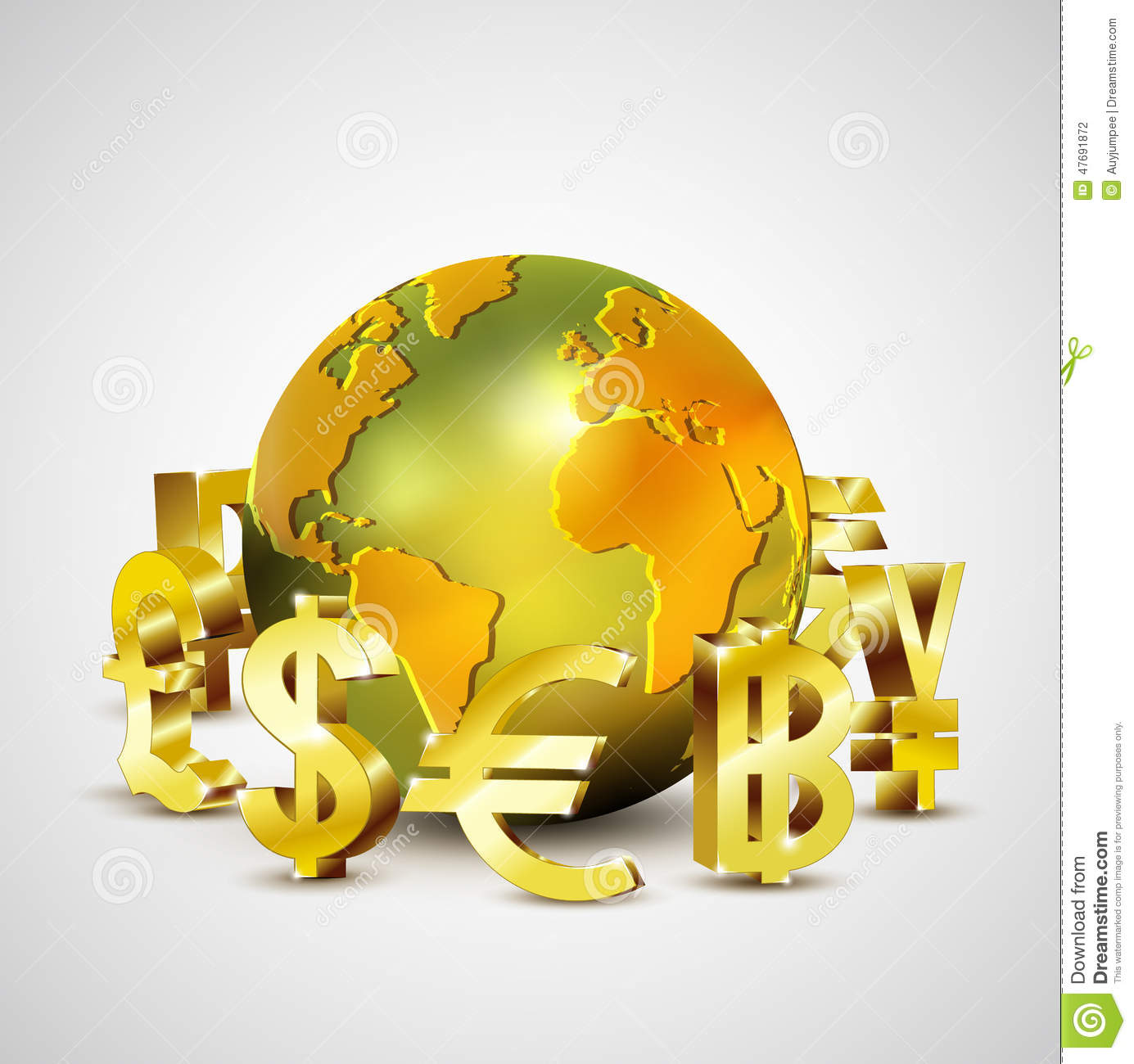 Европа

	

		1 место в рейтинге стран занимает Люксембург — крупнейший мировой банковский центр. 
	Заработная плата в этой стране высокая, только минимальная составляет в месяц 
более 2100 долларов.
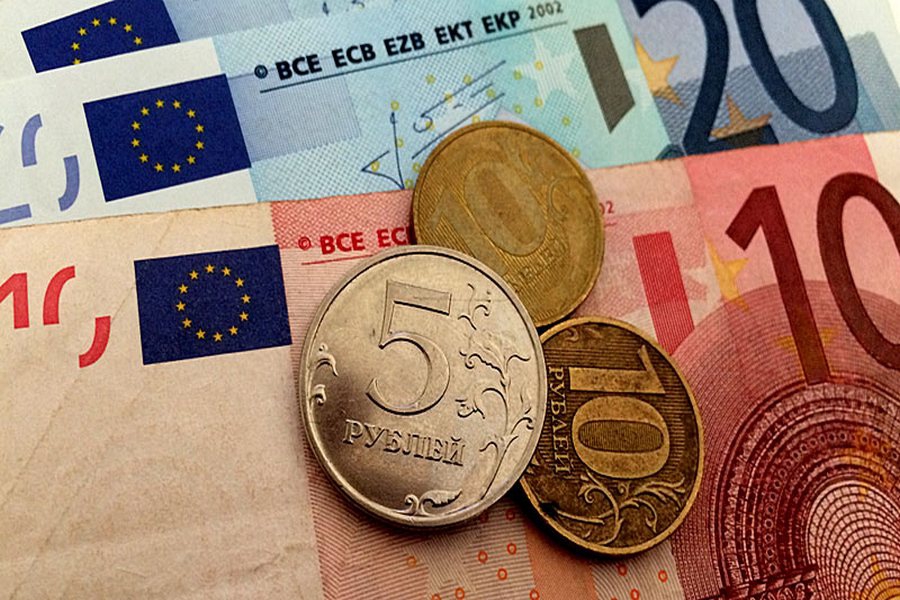 Германия


	Стабильная экономическая ситуация позволяет Германии держать уровень минимума на высоком уровне
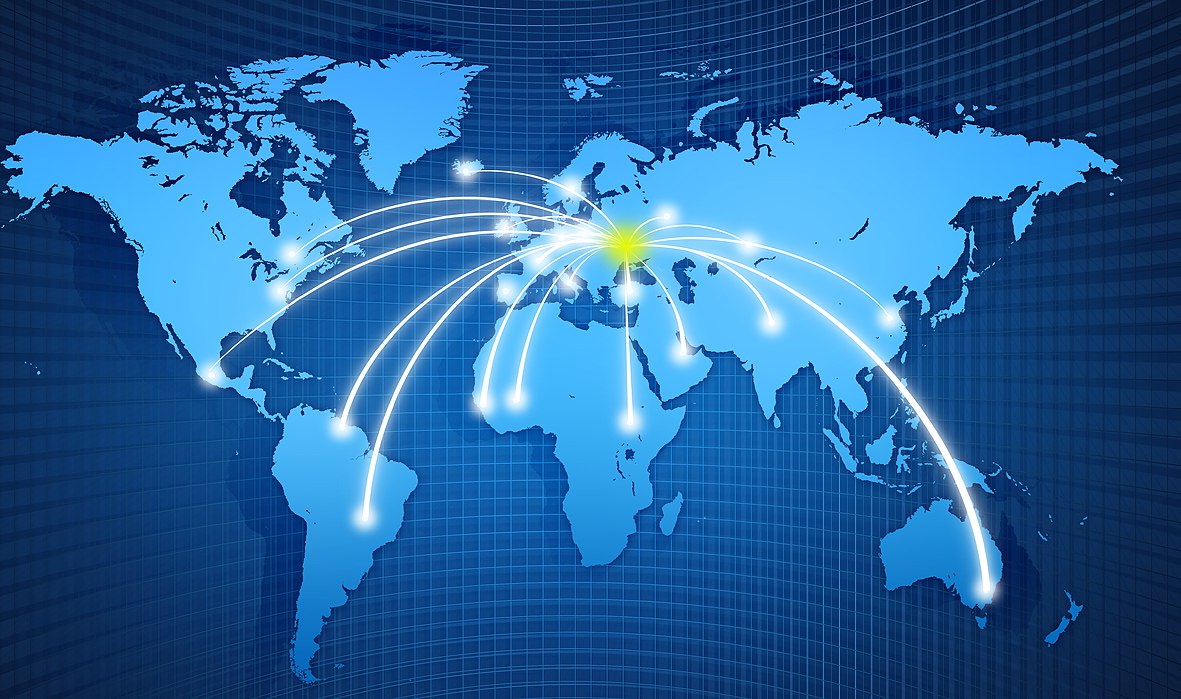 Финляндия, Норвегия, 		Швеция

	

	Финляндия и Норвегия предоставляет своим гражданам возможность получать хорошие доходы, но уровень цен на услуги и непродовольственные товары достаточно высоки.
	Прожиточный минимум в Швеции составляет 50% от МРОТ, но низкий уровень безработицы и высокий уровень зарплат позволяют ему находится стабильно на этой отметке.
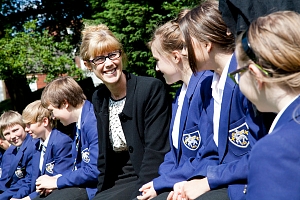 Великобритания


	Страна с консервативной экономической политикой и мощной социальной поддержкой населения — недельное пособие для безработного составляет 125 евро. 
	В конце 2017г. более 200тысяч рабочих получили повышение заработной платы на 3,6%, что в 2018 году приведет к неизбежному повышению прожиточного минимума
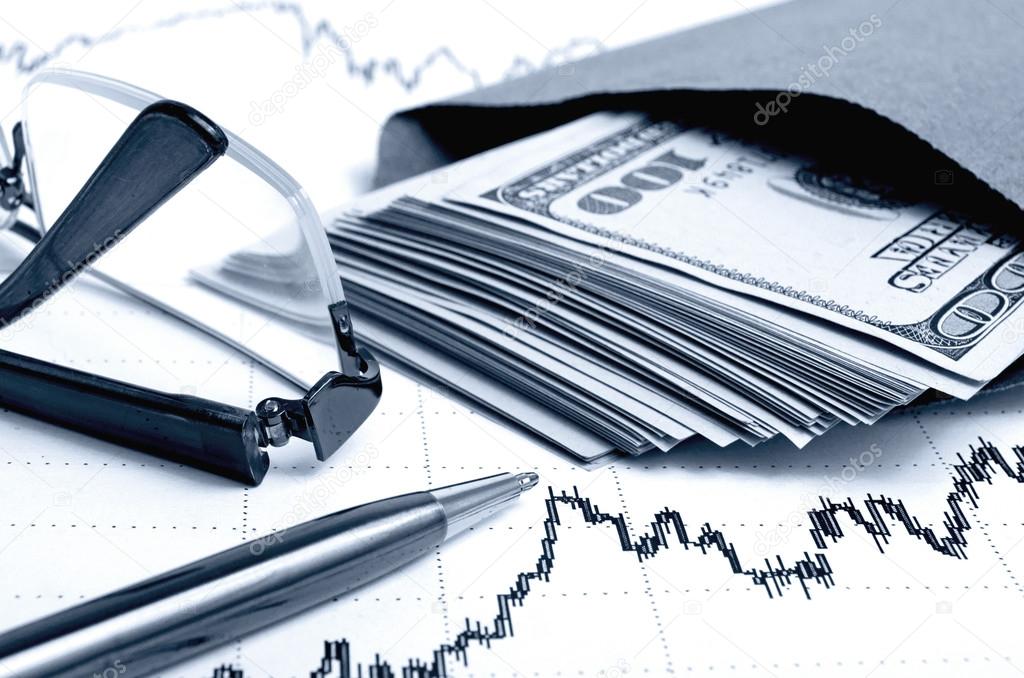 Испания, Греция, Польша

		

		В Испании достаточно 645 евро, чтобы прожить месяц в приличных условиях. Очень выручает теплый климат, который позволяет экономить на одежде и расходах на отопление.
	Греция переживает сложный период, связанный с дефицитом бюджета, высоким уровнем безработицы, поэтому прожиточный уровень снизился до 360 евро. 
	Польша не может похвастать высокими показателями — 120 евро в месяц.
азия
Промышленно и экономически развитые страны Азии могут позволить осуществить расчет прожиточного уровня на достойном уровне
Прожиточный минимум
Япония ≈ 900 $;
	Гонконг = 500 $;
	Катар основывается 
на потребительской корзине, 
равной 300 $.
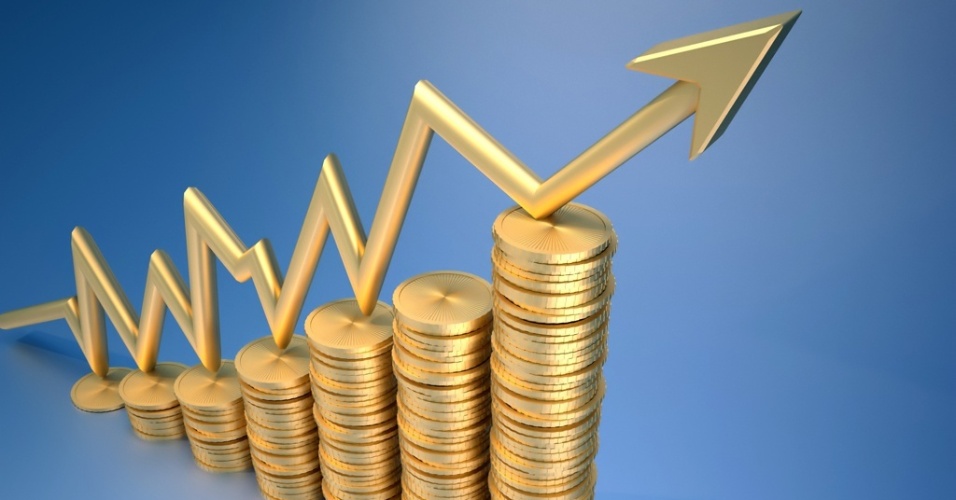 Израиль
		Не смотря на постоянную военную напряженность и нехватку рабочих мест, поддерживает уровень финансового минимума, он для разных категорий составляет, в пересчете с шекелей на евро:
- 400 евро в расчете на 1 взр. человека;
- 700 евро для семейной пары без детей;
около 900 евро для семьи, 
имеющей одного ребенка.
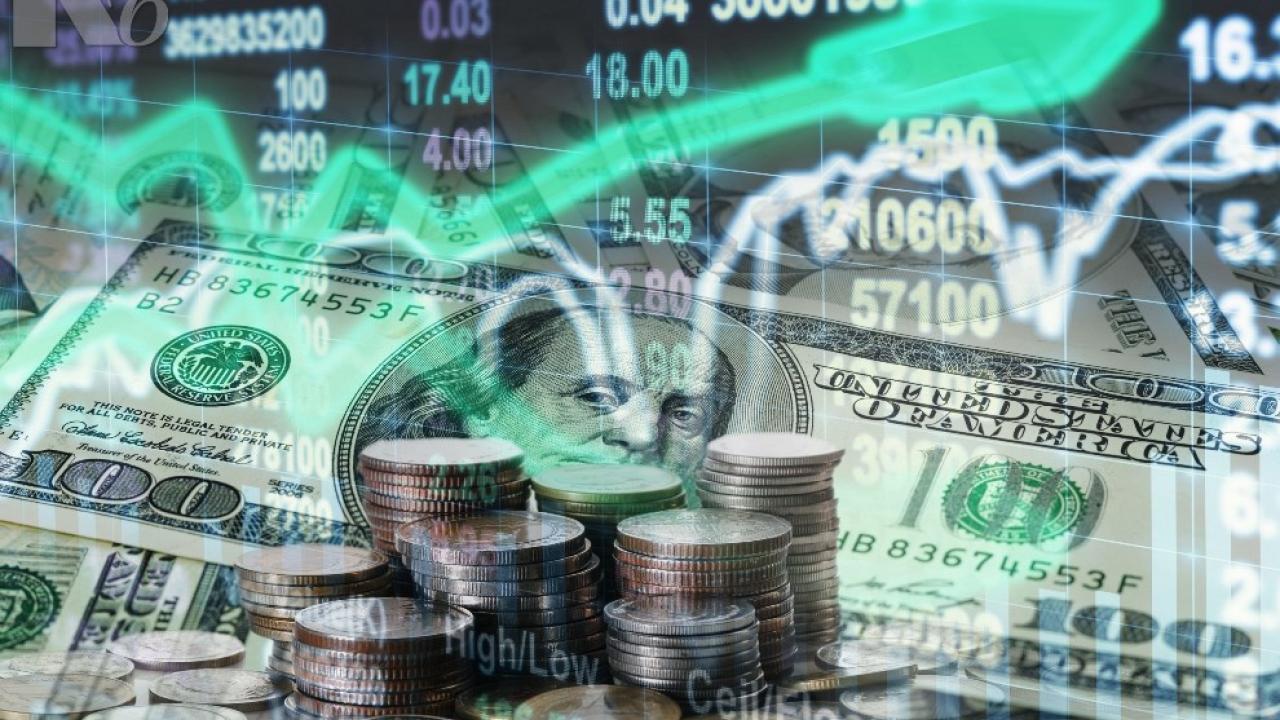 Одной из стран с низким прожиточным минимумом является Индия: меньшее 11 евро в месяц.
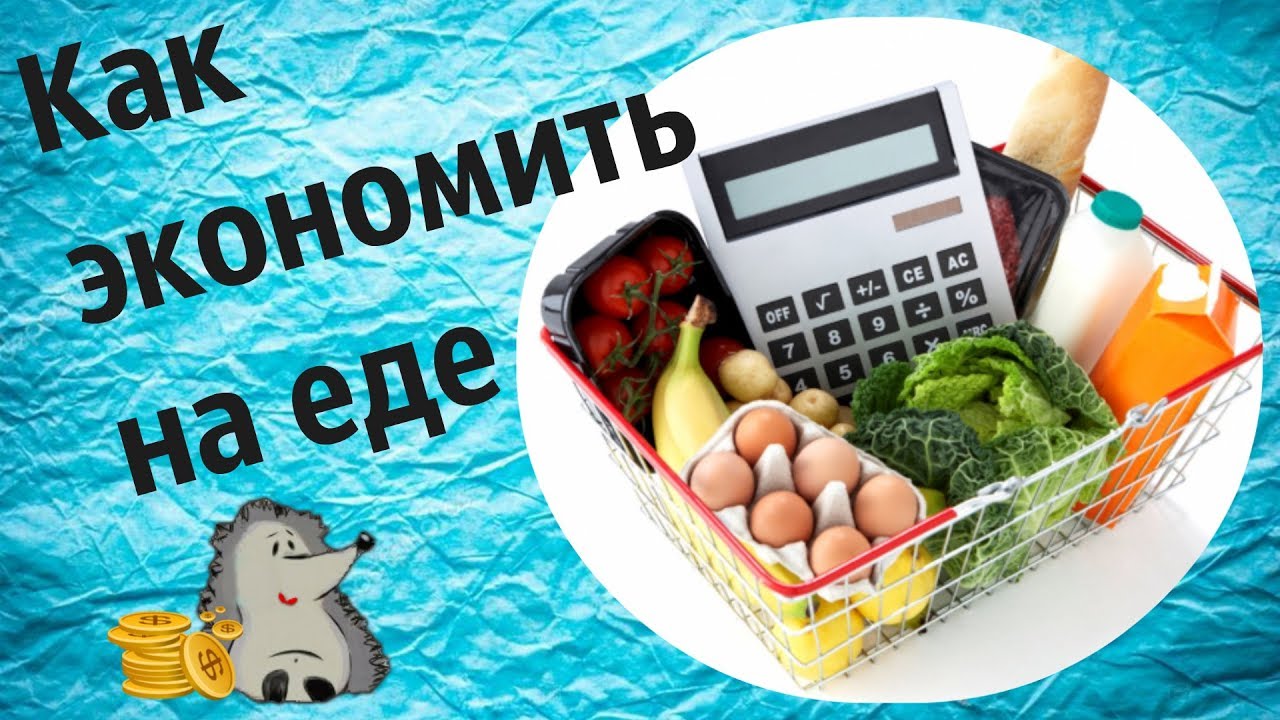 США, Канада, Австралия
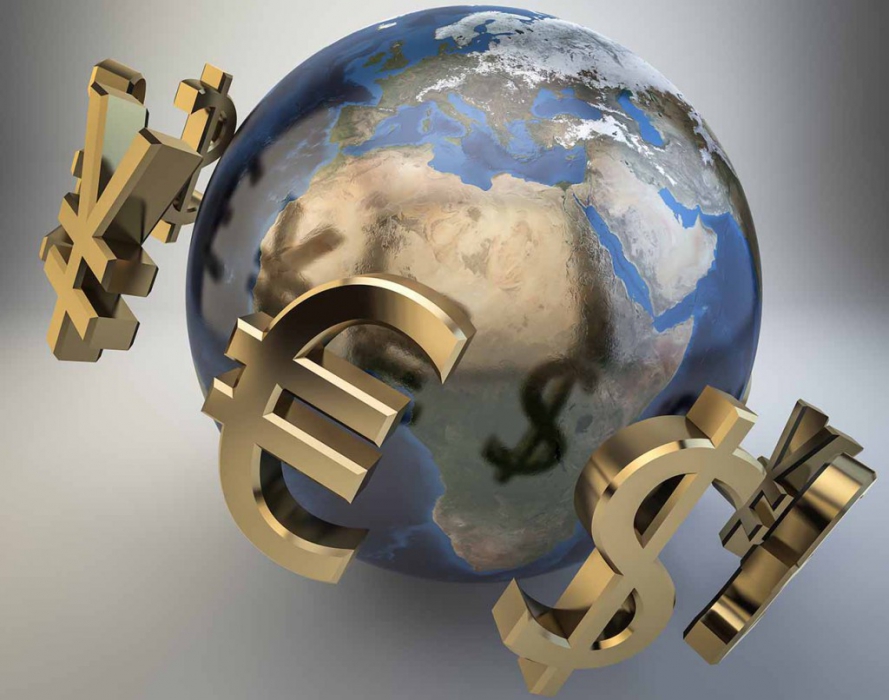 В США показатель размера минимума соотносится с заработной платой — самой маленькой, установленной на законодательном уровне.
	В 2018 году - 15 тысяч 80 долларов в год при 5-дневном восьмичасовом режиме работы.
	В Австралии размер минимальной зарплаты отличается от прожиточного минимума на 50 долларов в большую сторону, находится в соотношении 650:600.
	Мин. размер труда, в разных провинциях Канады будет различаться. 
Средняя оплата труда составляет 11 долларов в час
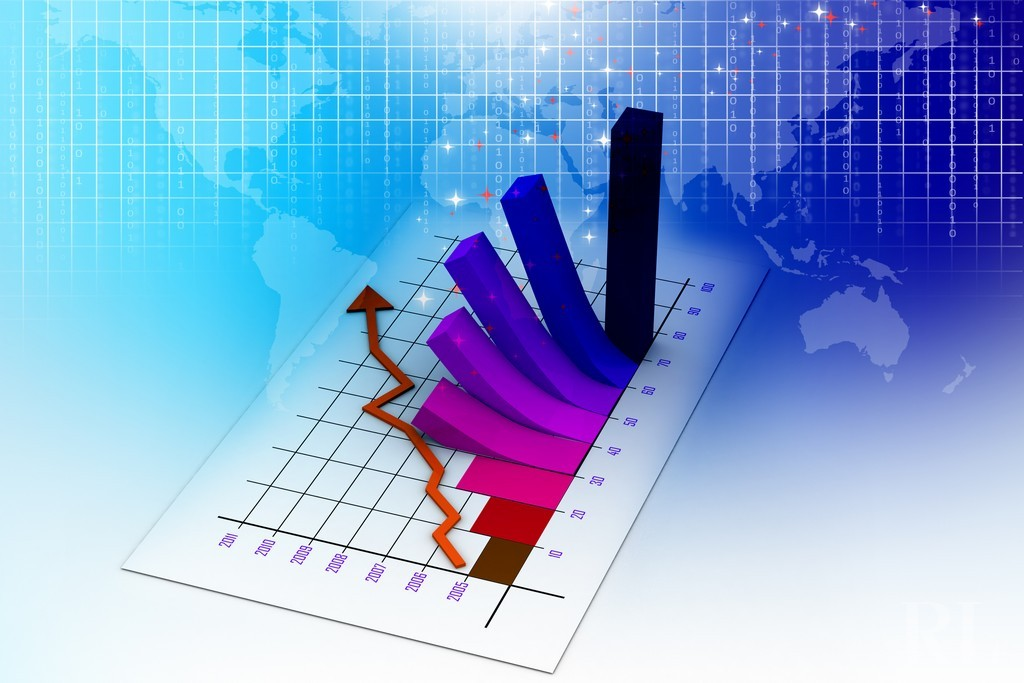 Страны бывшего СССР
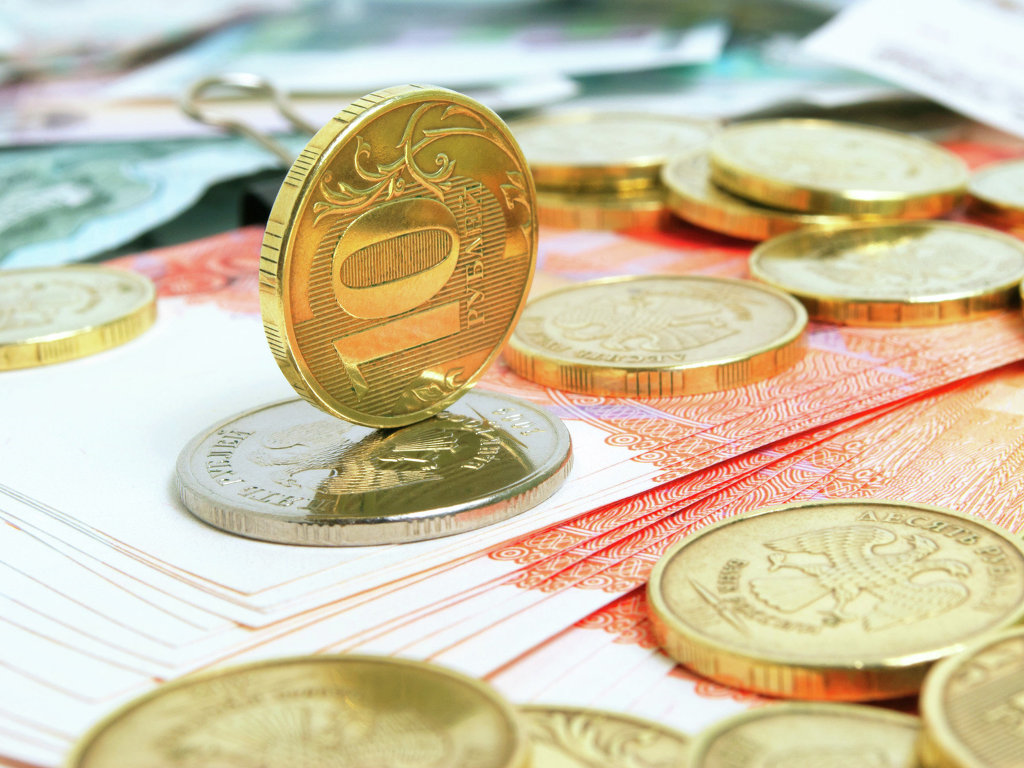 Страны бывшего СССР, обладающие сырьевыми запасами, такими как нефть, способны обеспечить увеличение жизненно важного минимума, к ним относится, например, Азербайджан.
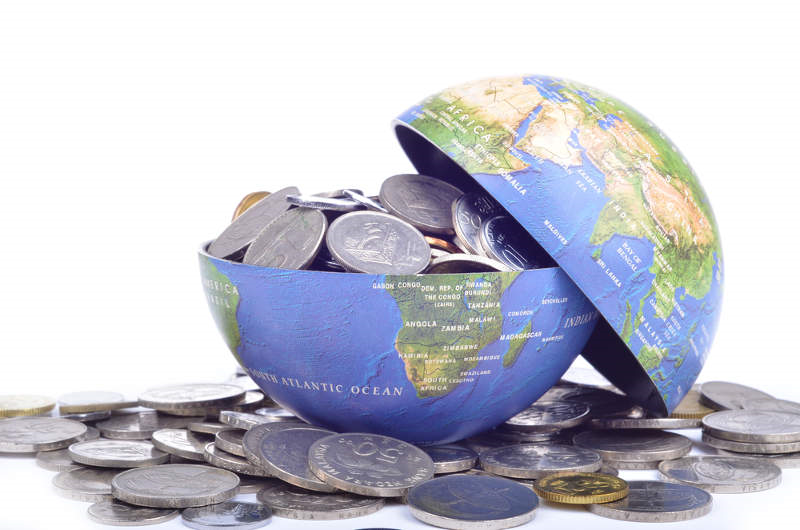 Казахстан, Молдавия, Кыргызстан, Грузия, Армения, Украина
Страны переживают кризисные моменты, связанные с низкими экономическими показателями, безработицей, высокой инфляцией
 	Прожиточный минимум в республике Молдова в 2018 году - всего 89 евро, а в Казахстане -  70 евро - 72,2.
	В Украине с 2000 по 2018 уровень жизни подорожал более чем в 5 раз. А минимум самый низких в списке бывших союзных республик — 55 долларов.
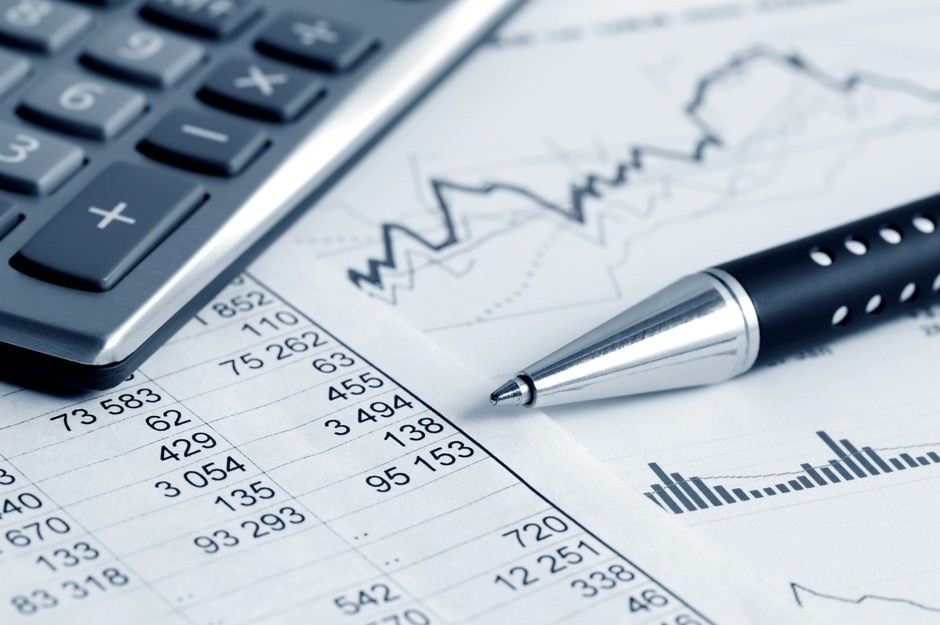 Страны с самым 
маленьким
 прожиточным минимумом
	
	Очень много стран мира находятся на низком экономическом уровне, средняя заработная плата в которых составляет не более 5$.
	К ним относятся большинство государств африканского континента: Замбия, Намибия, Нигер; государства, расположенные на островах восточной Азии: Камбоджа, Лаос, Мьянма, Бангладеш.
Вывод:
Показатель минимума финансовых средств, необходимых для существования человека, величина не стабильная. 
	В интересах граждан любых социальных категорий, чтобы его уровень увеличивался, так как это приводит к увеличению личных доходов.
	Для того, чтобы происходило значительное повышение, нужен рост экономики, стабильная политическая ситуация, обеспечение рабочими местами трудоспособной части населения, наполняемость бюджета налогами.
Источник:
https://posobieguru.ru/prozhitochnyj-minimum/v-stranah-mira/
СПАСИБО ЗА ВНИМАНИЕ
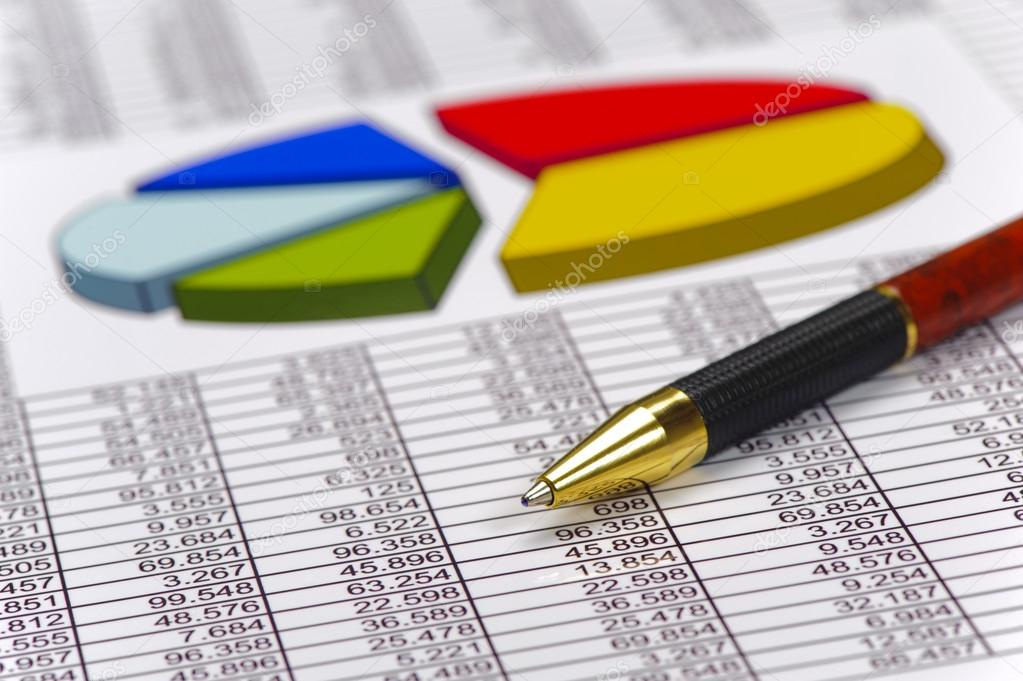